Predict length of stay
Data Layer
Health Data
Machine Learning Prediction
Analysis & Insight
1
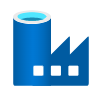 EHR, EMR
(for predicting length of stay)
Hospital resource utilization data  
(for bed occupancy, number of bed, doctor, nurse availability, etc )
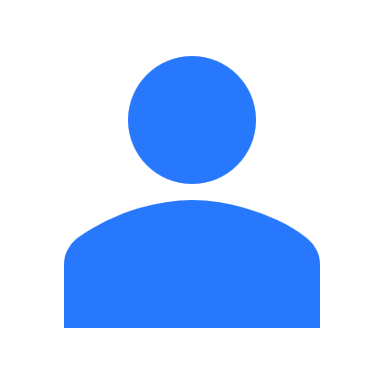 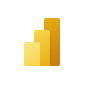 5
3
4
6
Azure Data Factory
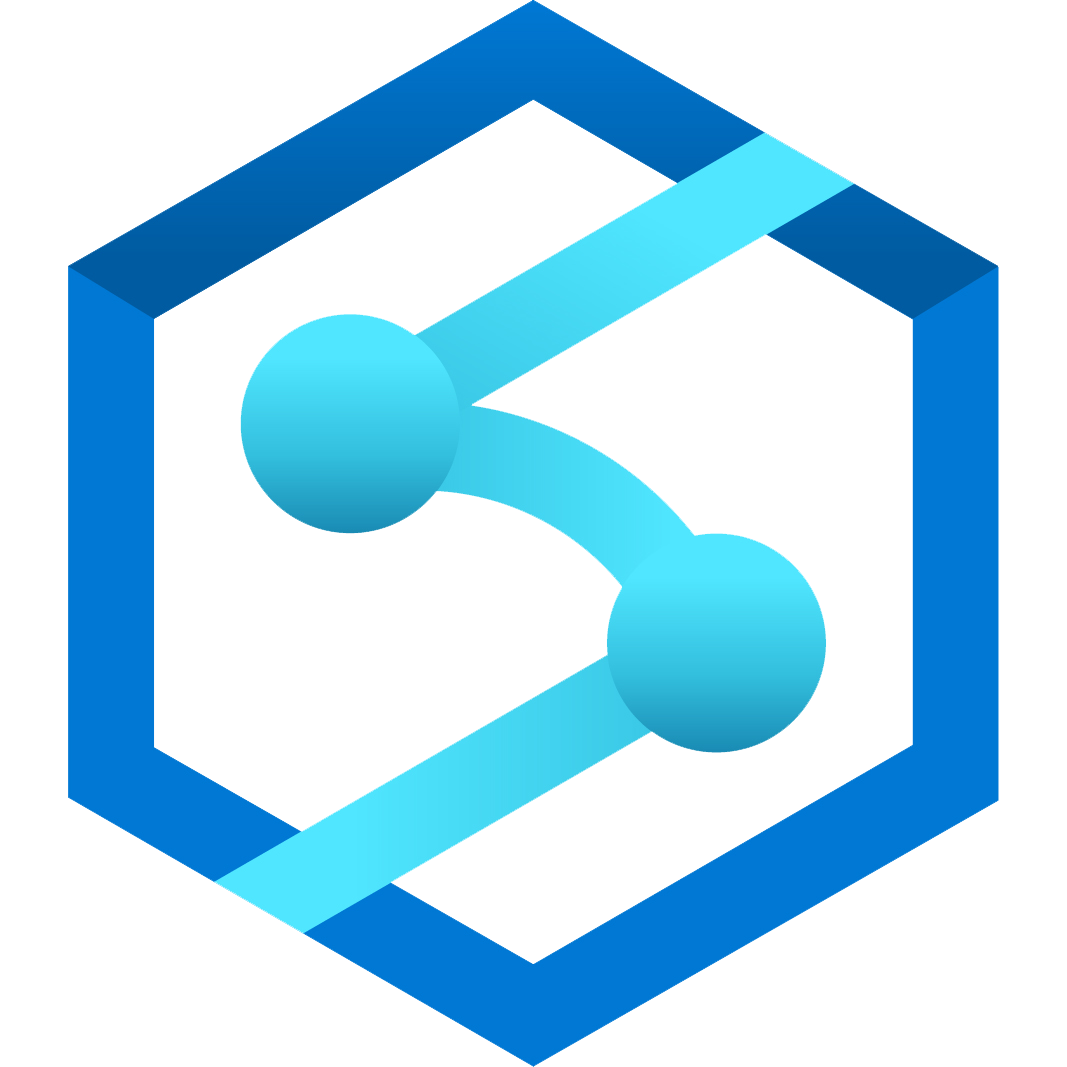 Care line manager /
 Hospital resource coordinator
2
Azure Synapse Analytics
Power BI
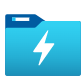 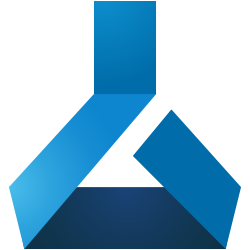 Azure Data Lake Storage Gen2
Azure Machine Learning
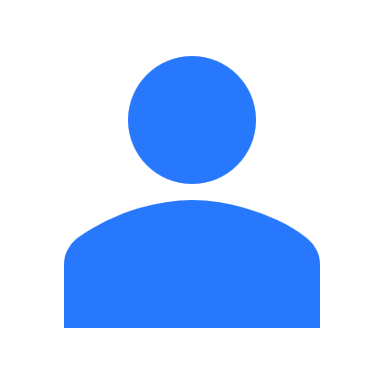 Patient and patient’s family
Azure Machine Learning life cycle
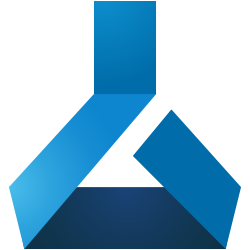 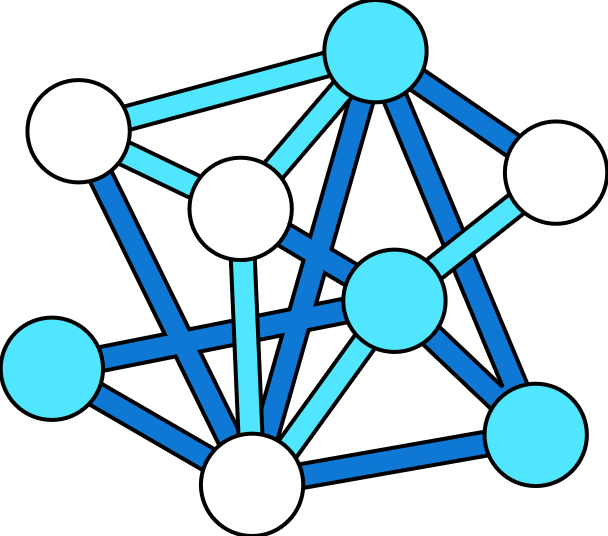 Train
Validate
Deploy
Monitor
3.1
3.3
3.4
3.2